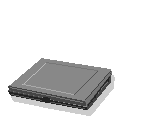 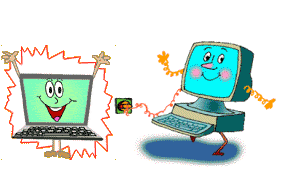 Техника қауіпсіздігі және жұмыс орның ұйымдастыру
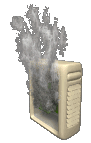 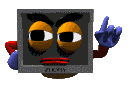 Сабақтың мақсаты: 
Оқушыларды компьютермен жұмыс істеу кезіндегі компьютер сыныбында өзін-өзі алып жүру, қауіпсіздік техникасы ережелерімен және көз талғанда жасалатын жаттығулар кешенімен таныстыру.
Логикалық ойлау қабілттерін, іскерлік дағдыларын дамыту.
Оқушыларды компьютерді дұрыс бағытта пайдалана білуге тәрбиелеу.
Сабақтың көрнекілігі: компьютер, тапсырма карточкалары.
Сабақтың әдістері: баяндау, сұрақ-жауап, көрнекілік, тәжірибелік әдіс.
Сабақтың типі: дәстүрлі сабақ.
Қауіпсіздіктехникасының ережелерін төмендегі пункттерге бөлуге болады:

Жалпы

2. ДК-де жұмысты бастау алдында

3. Жұмыс істеу барысында

4. Апаттық жағдайларда

5. Жұмысты аяқтағанда
1. Жалпы қауіпсіздік талаптары:
2. ДК-де жұмыс істеуді бастау алдында қойылатын қауіпсіздік талаптары:
3. ДК-мен жұмыс барысындағы қауіпсіздік талаптары:
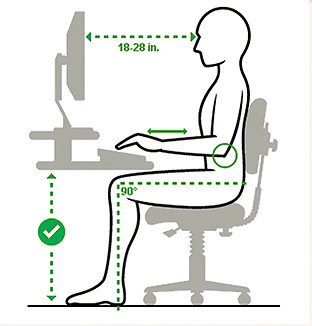 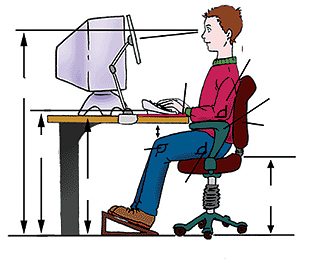 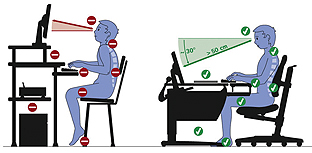 4. Апаттық жағдайлардағы қауіпсіздік талаптары:
5. ДК-де жұмысты аяқтау қауіпсіздігінің талаптары:
Алғашқы медициналық көмек көрсету әдістері.
Демі тоқтағанда көмек көрсету:
Көз талғанда жасалатын жаттығулар:
1-жаттығу:
Көздеріннің бұлшық етін қатайтып, бірнеше секунд жұмындар.
Көздеріннің бұлшық етін босаңсытып, ашыңдар. Бұл кезде бір қалыпты дем алыңдар. 4-5 рет қайталаңдар.
2-жаттығу:
Бастарынды бұрмай, оңға қарап, көз тіккен нүктені белгілеңдер.
Алысқа қадалып қараңдар.
3-жаттығу:
Көздеріңді 20-30 секунд бойы жиі-жиі ашып жұмыңдар.
Үйге тапсырма:
Параграфты оқып, тақырып бойынша 4 сұрақ ойластырып келу.